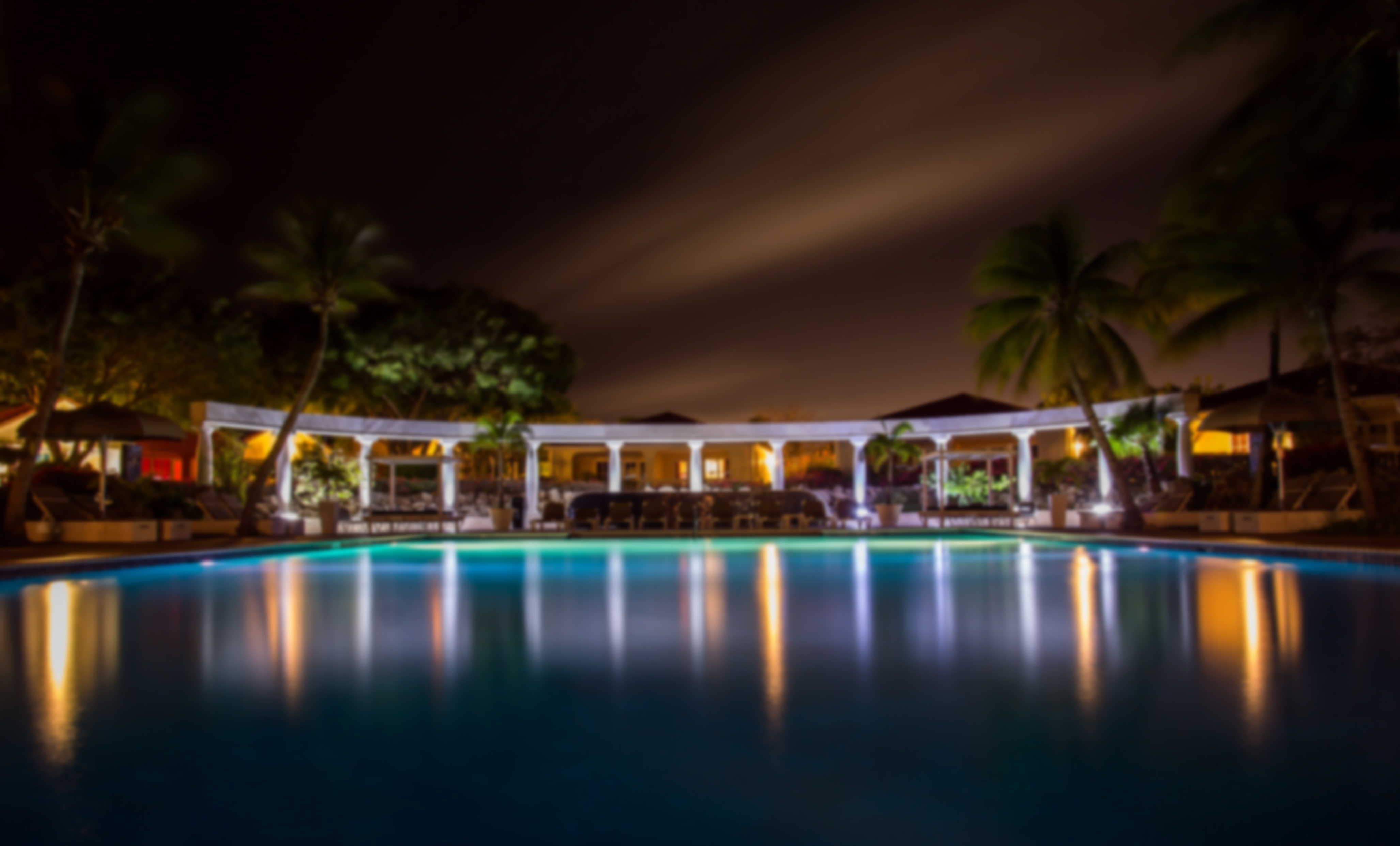 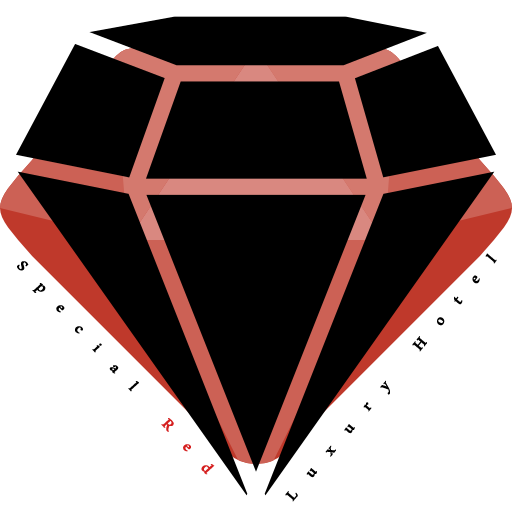 www.SPECIALREDLUXURY.com
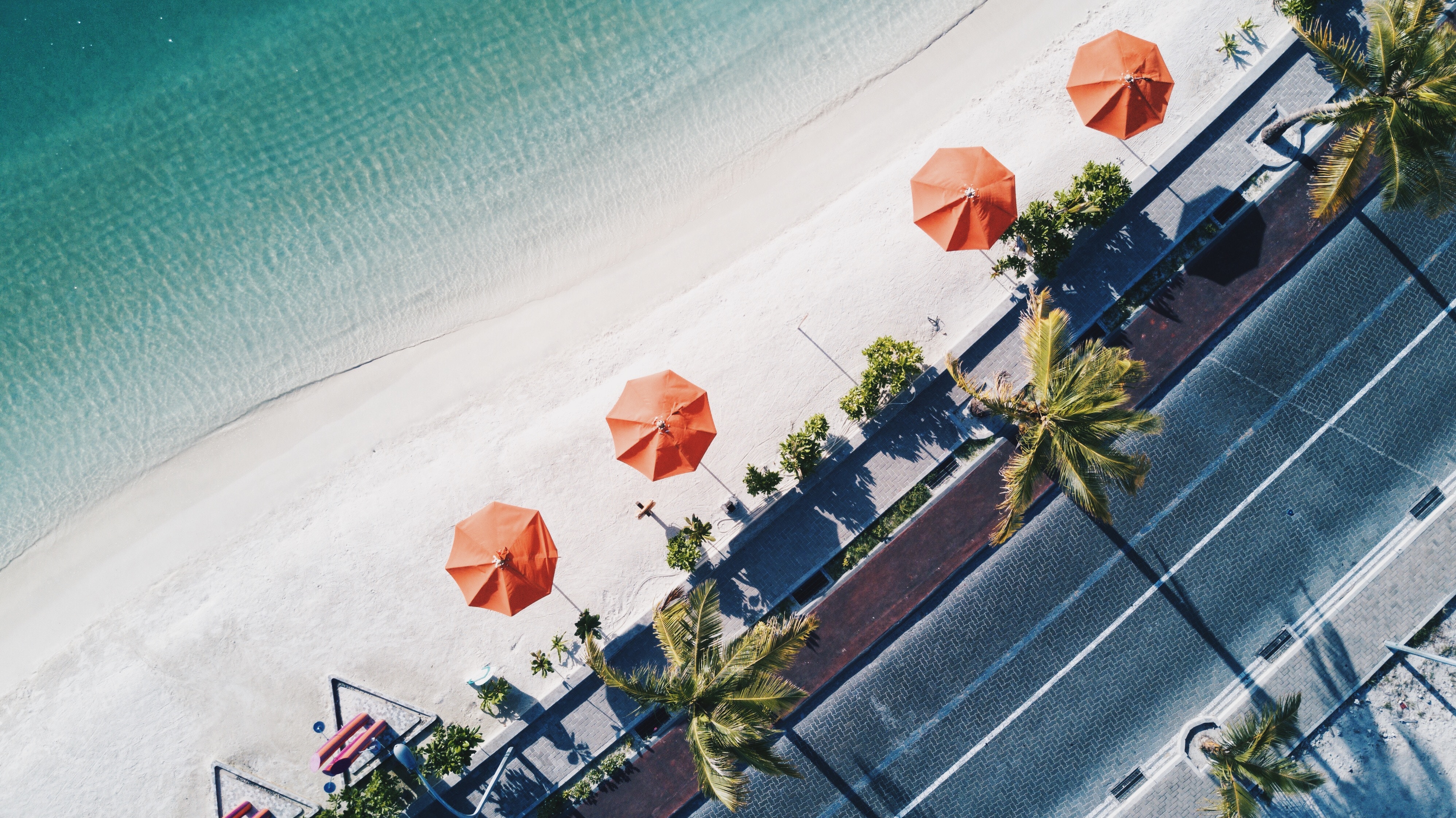 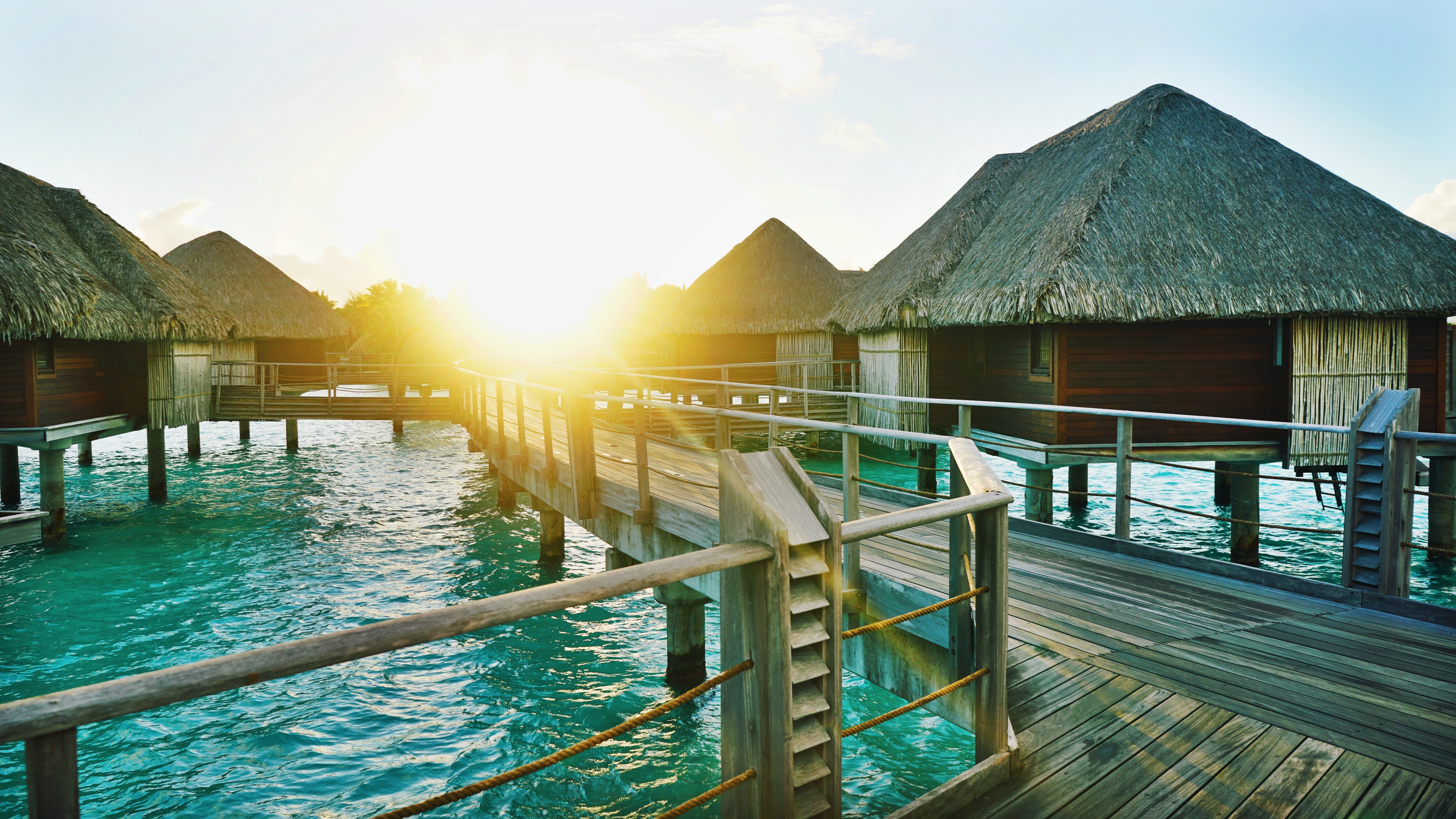 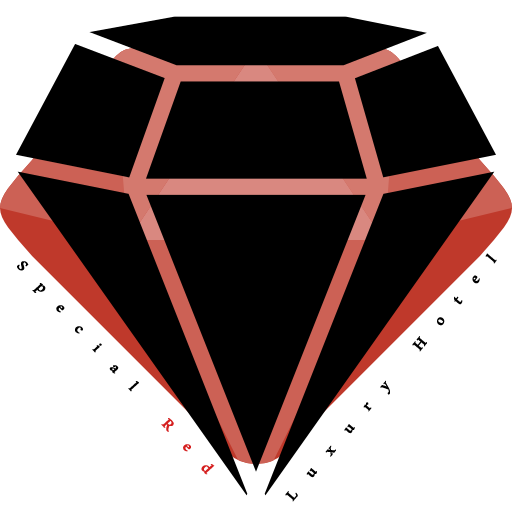 Near Ocean
Meeting Hall
Movie Theater
Outdoor Café
Sports Area
Restaurant
Parking
More…
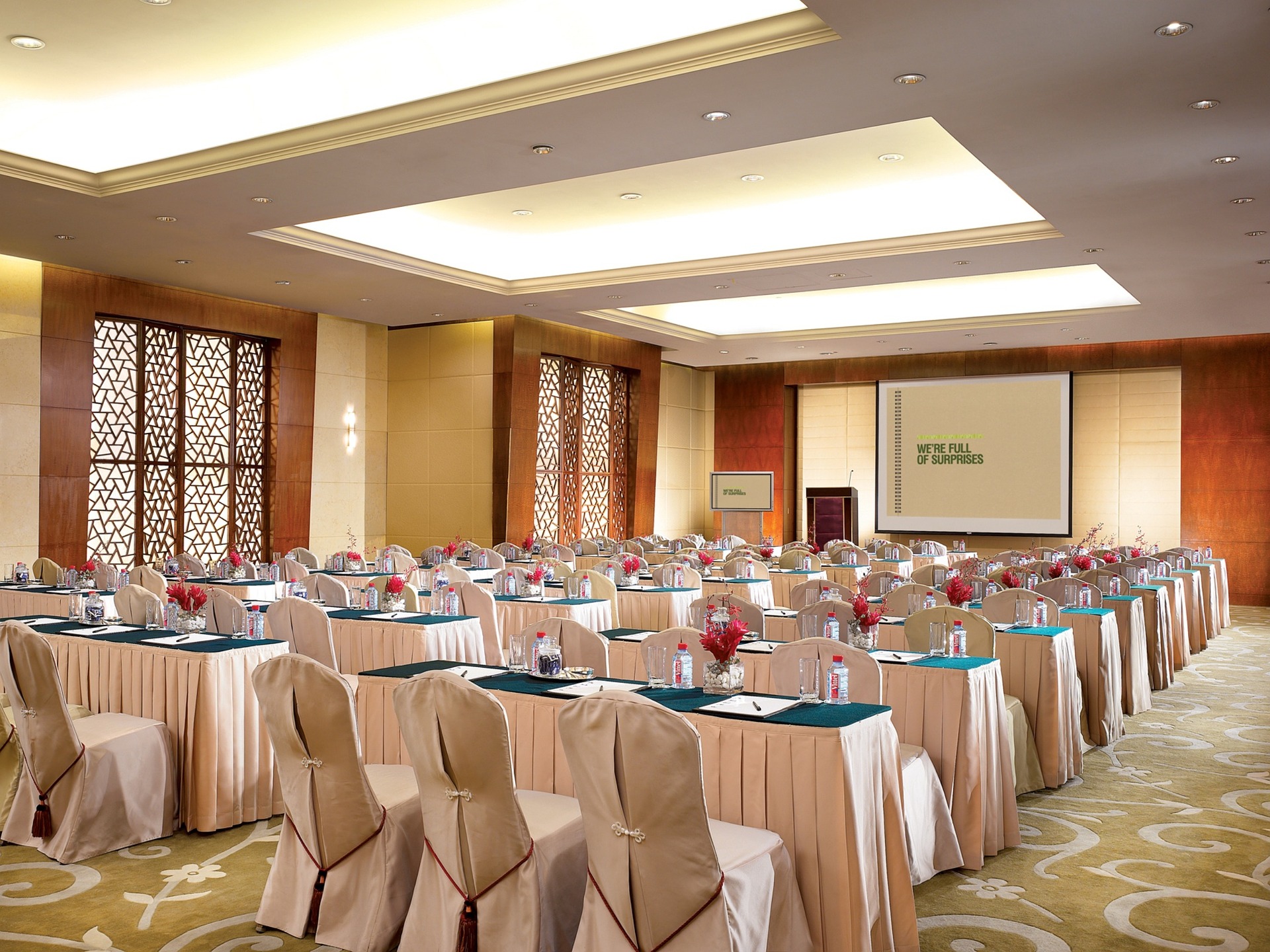 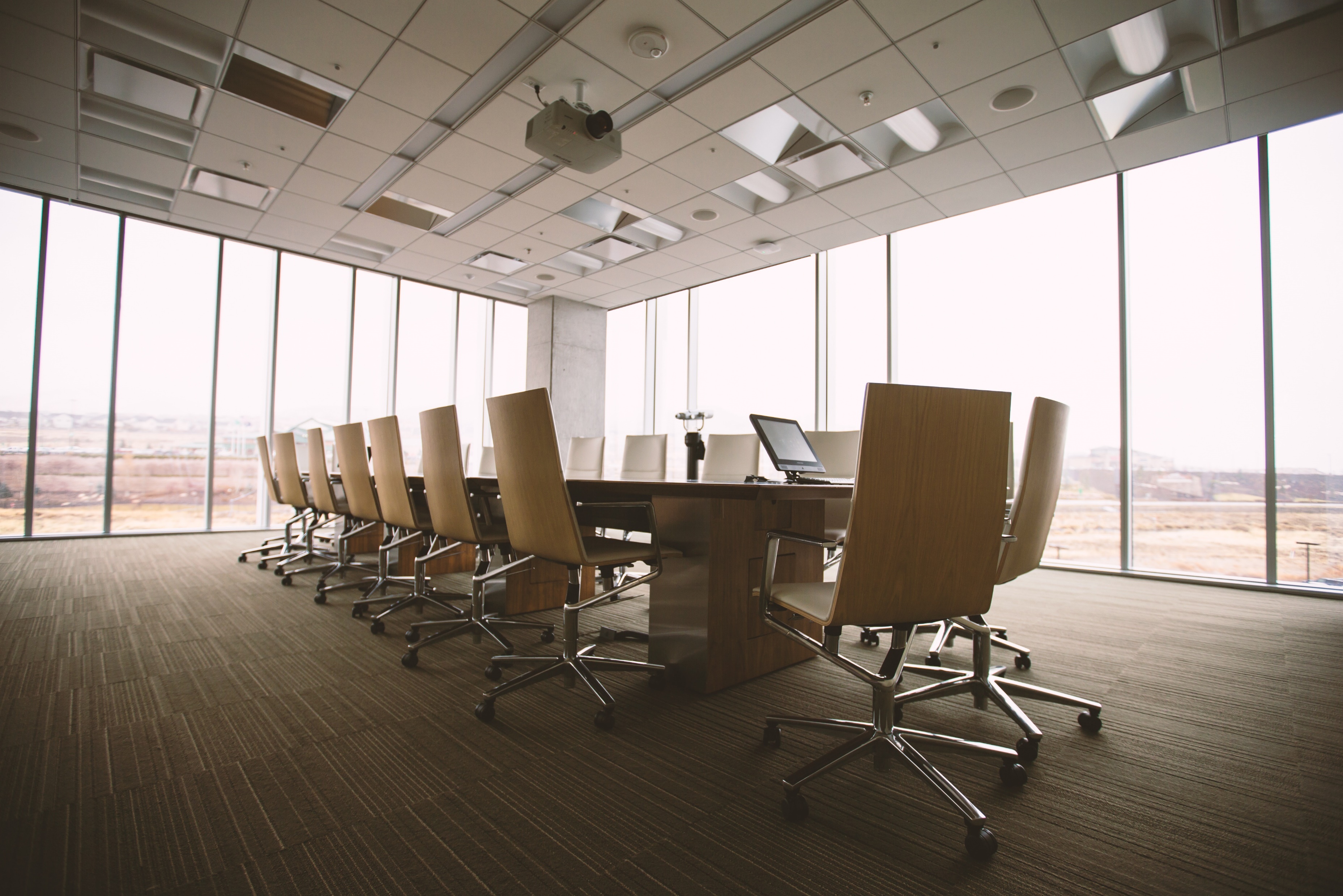 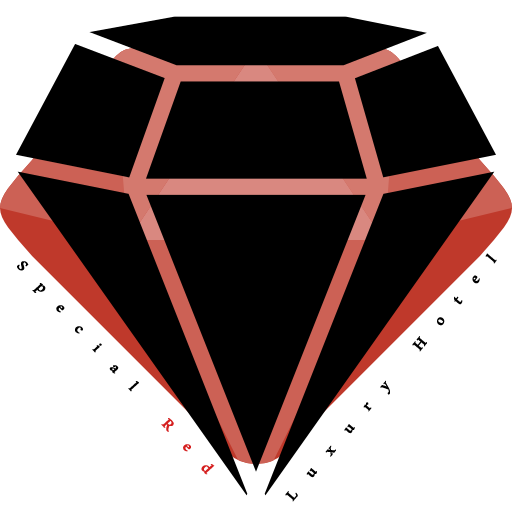 Near Ocean
Meeting Hall
Movie Theater
Outdoor Café
Sports Area
Restaurant
Parking
More…
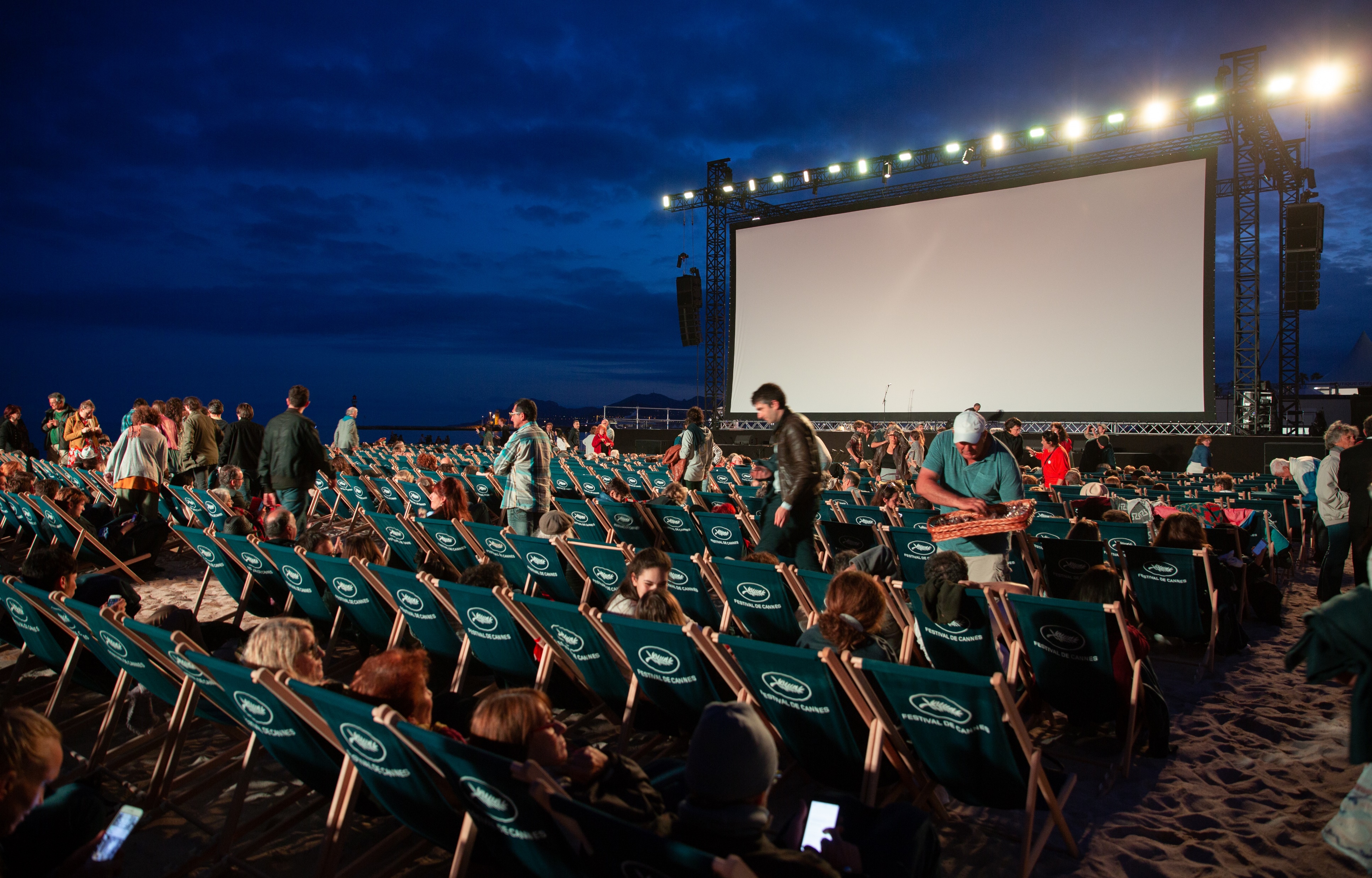 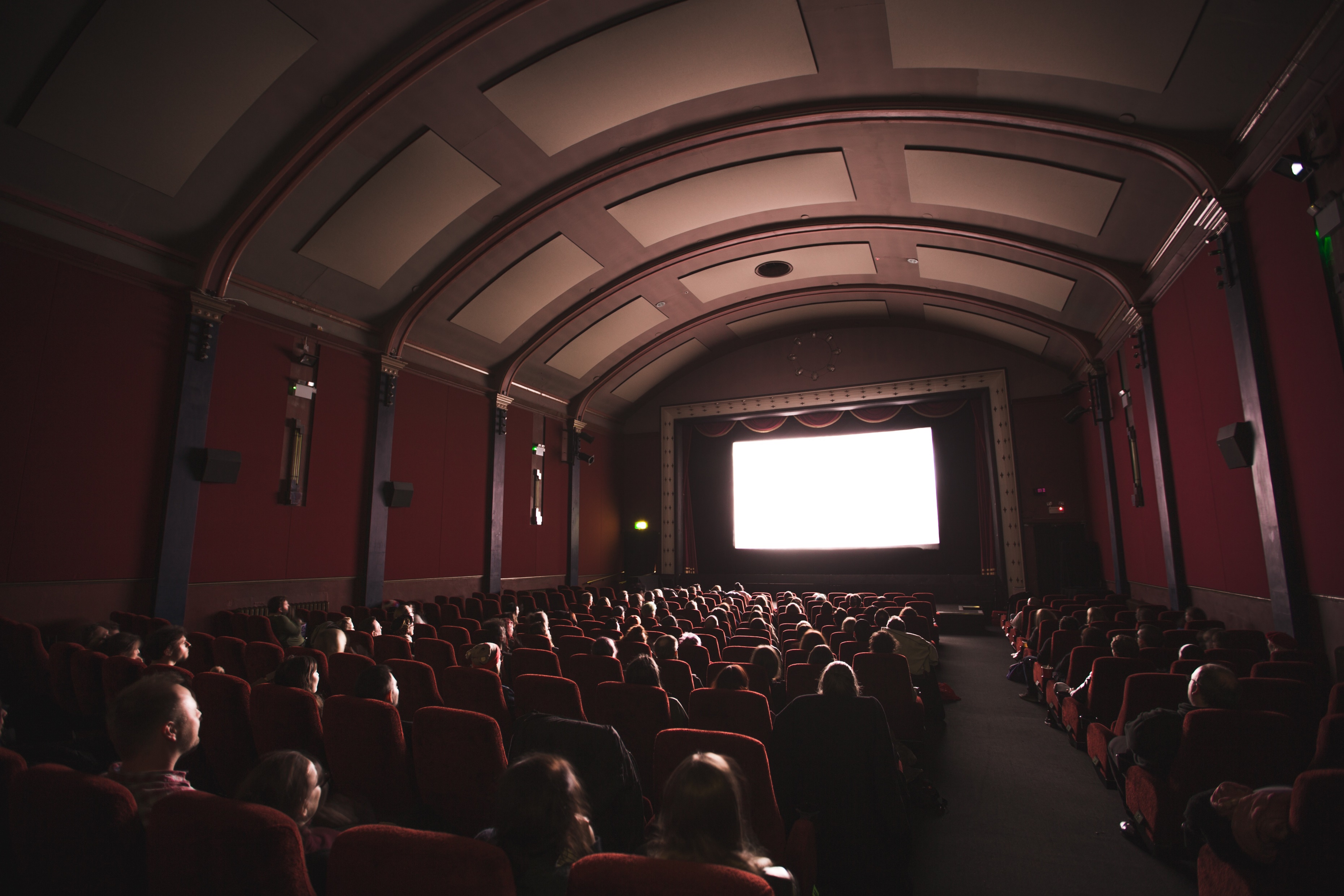 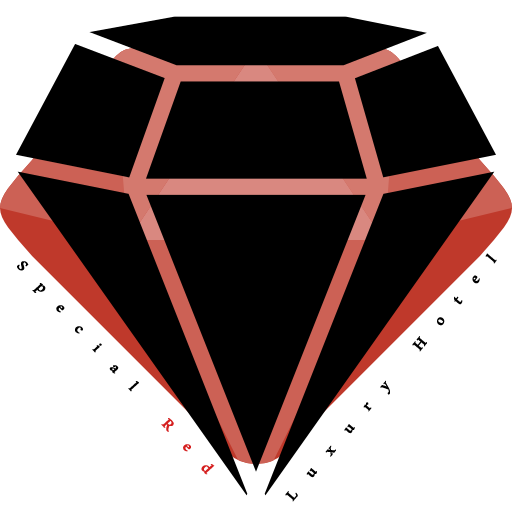 Near Ocean
Meeting Hall
Movie Theater
Outdoor Café
Sports Area
Restaurant
Parking
More…
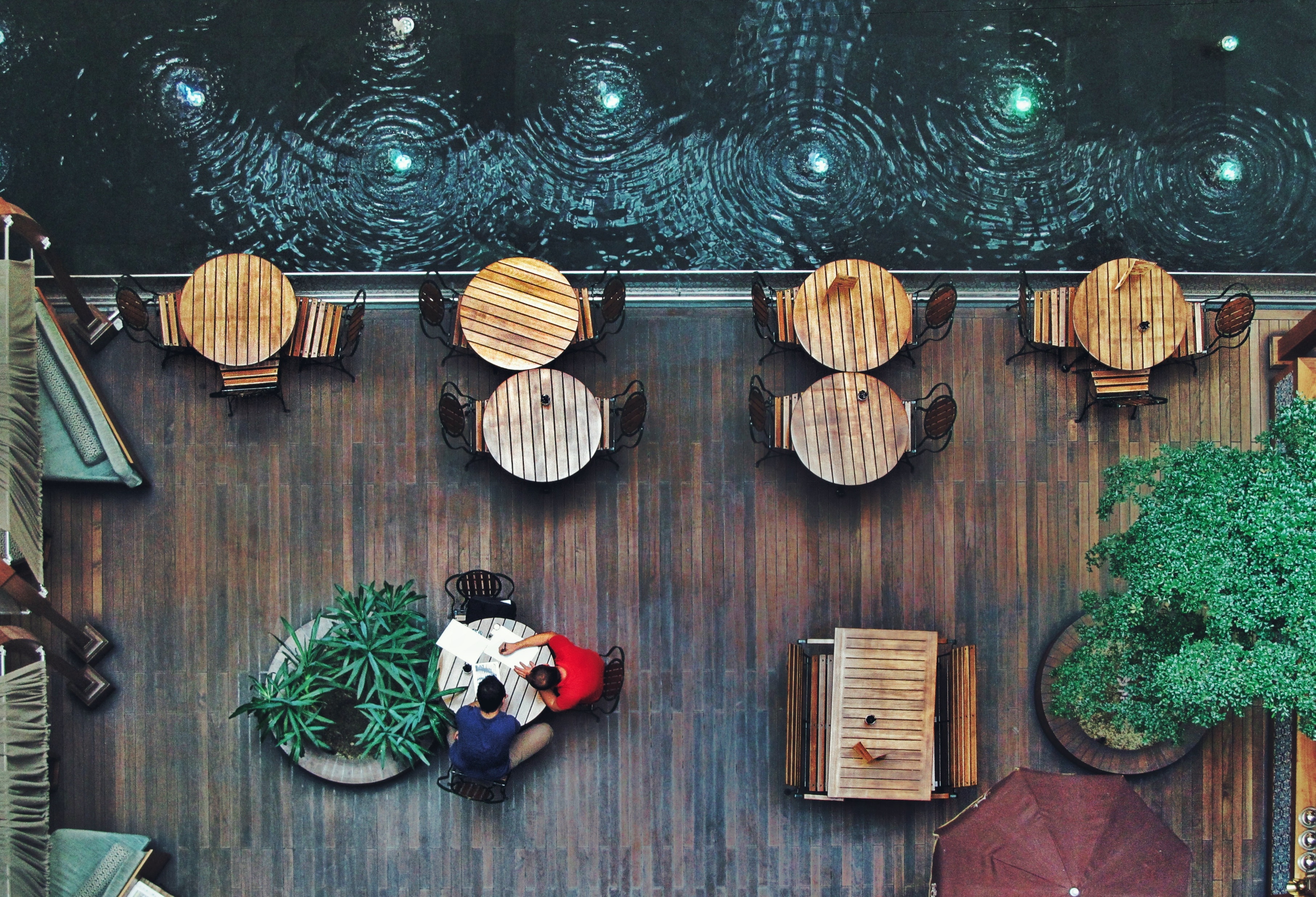 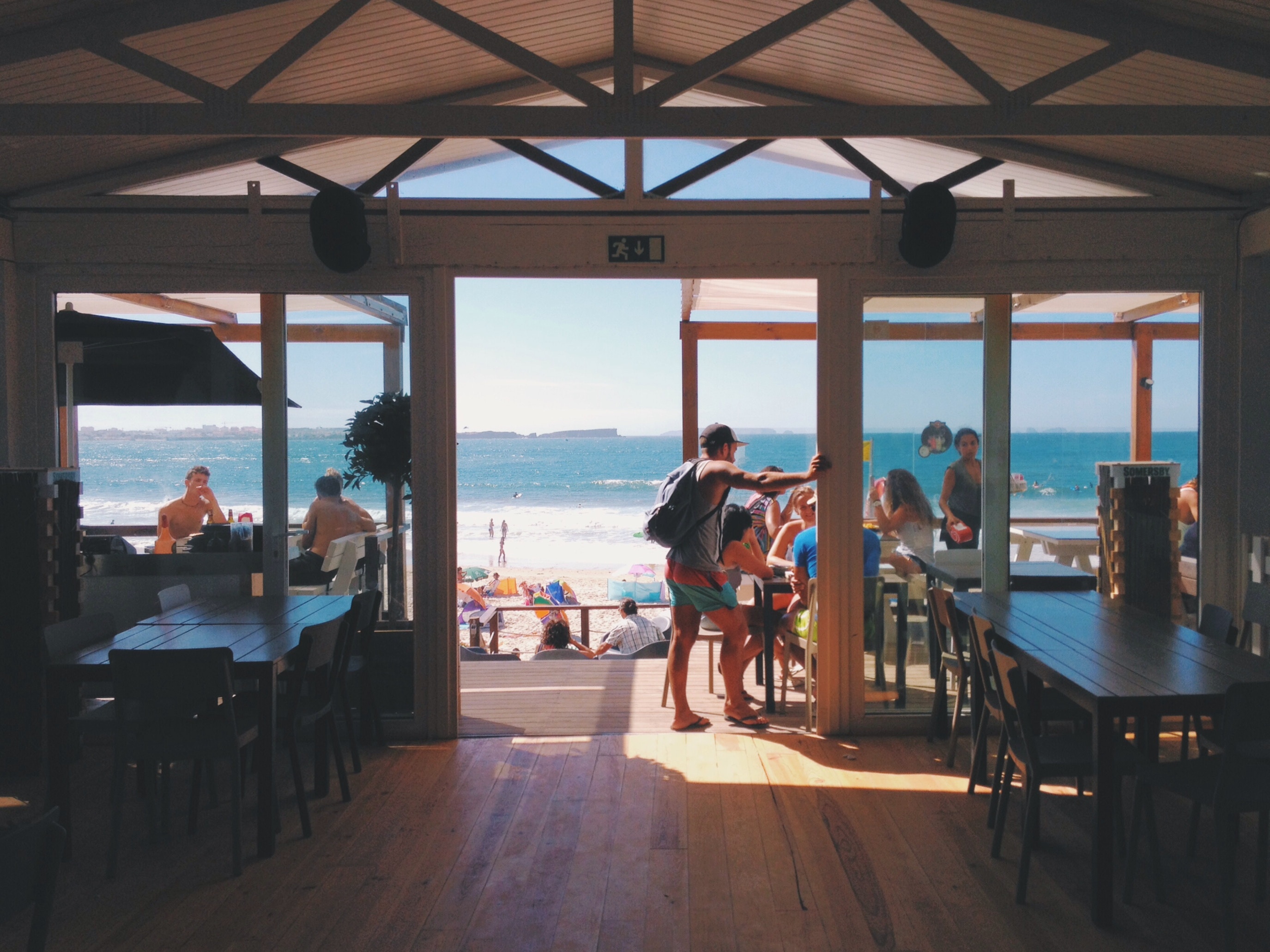 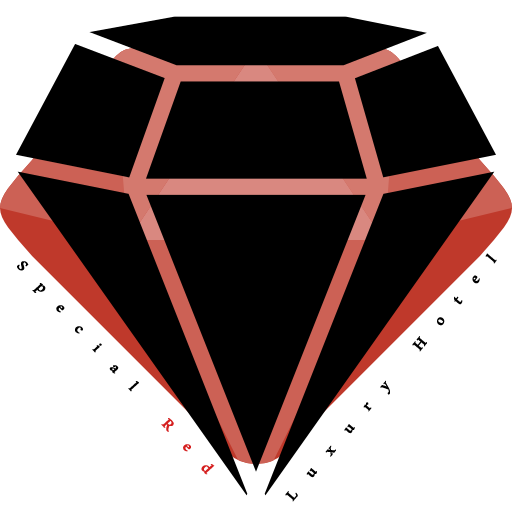 Near Ocean
Meeting Hall
Movie Theater
Outdoor Café
Sports Area
Restaurant
Parking
More…
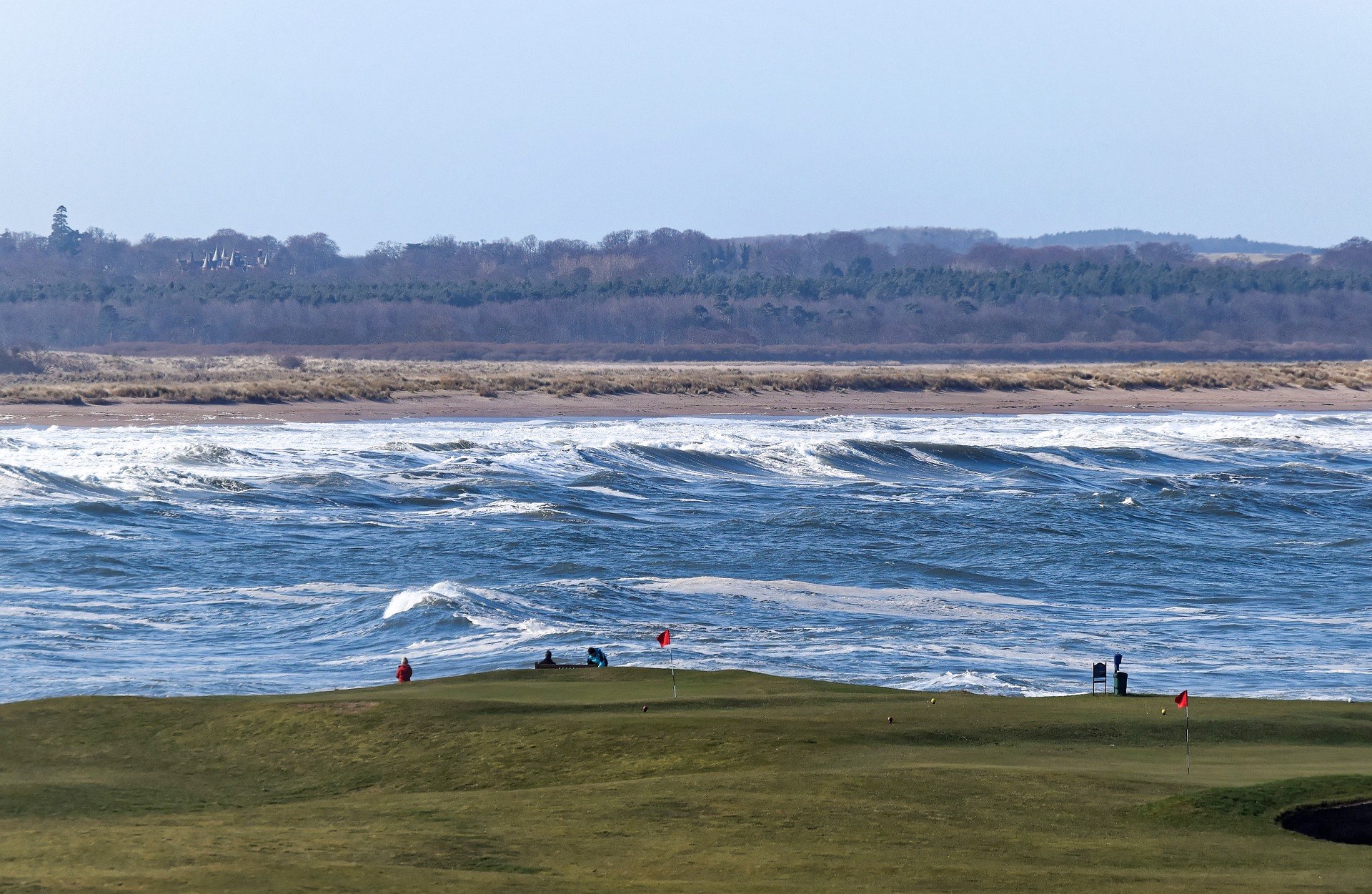 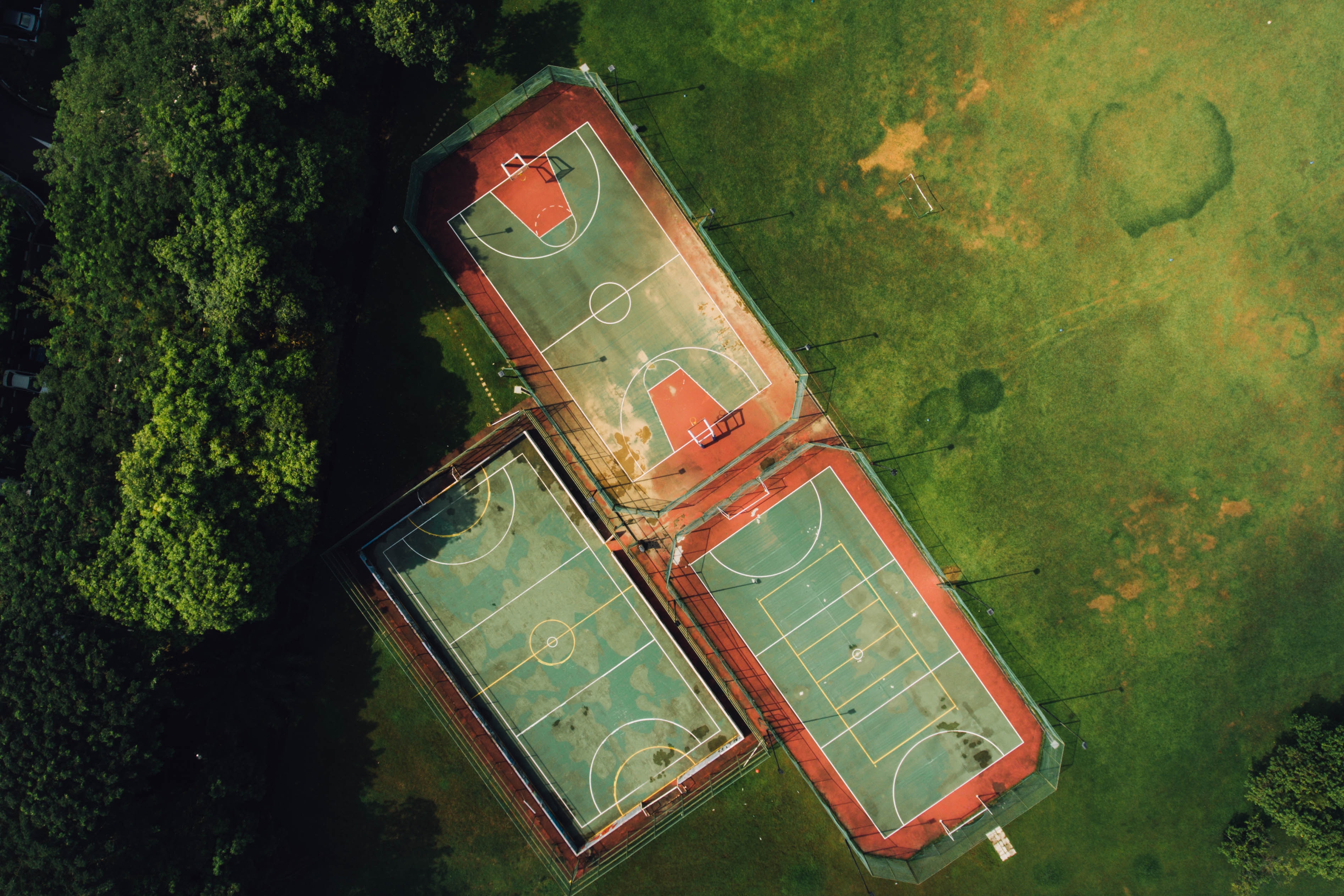 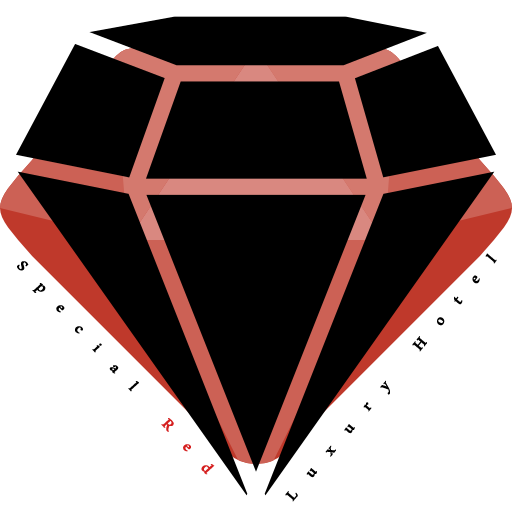 Near Ocean
Meeting Hall
Movie Theater
Outdoor Café
Sports Area
Restaurant
Parking
More…
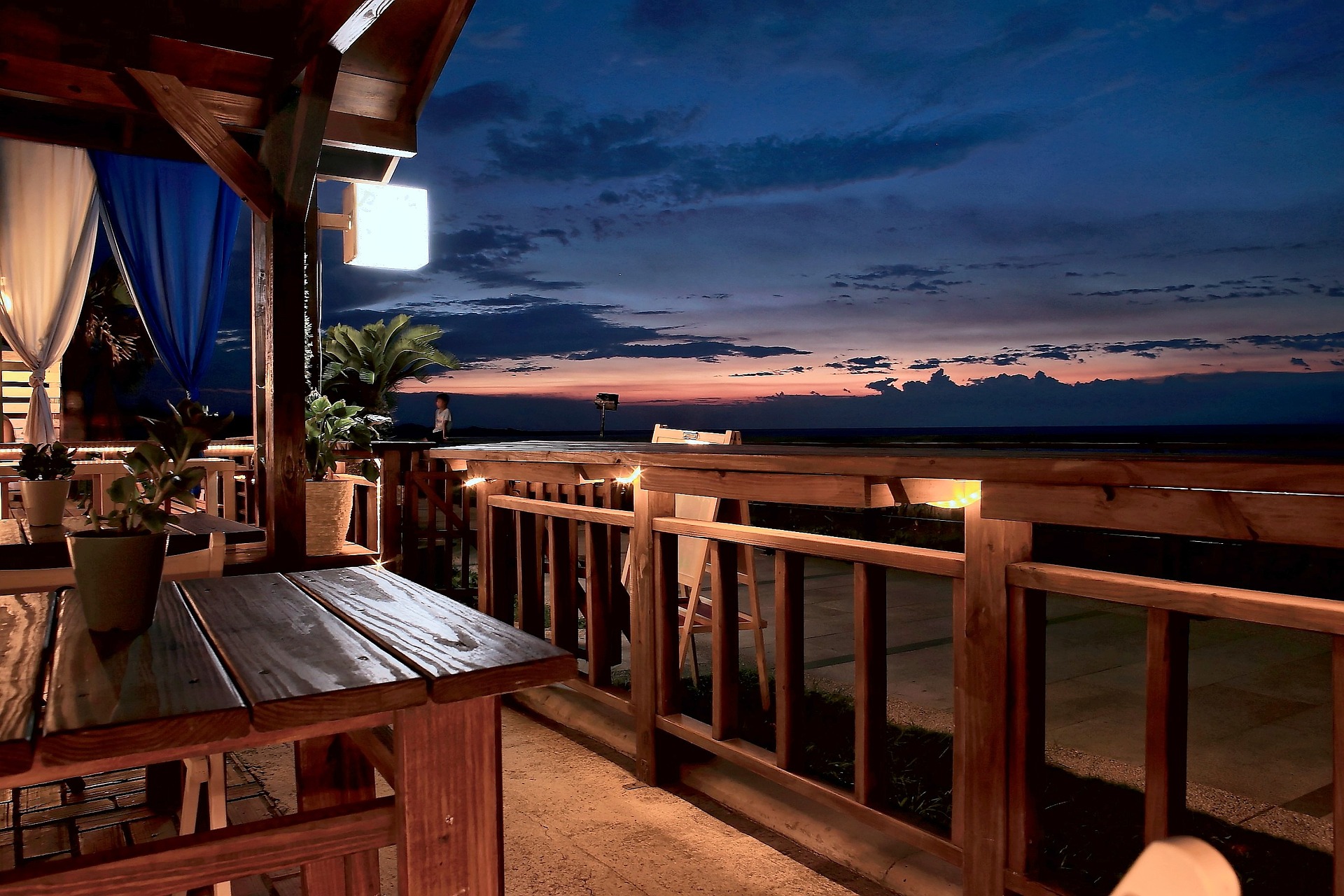 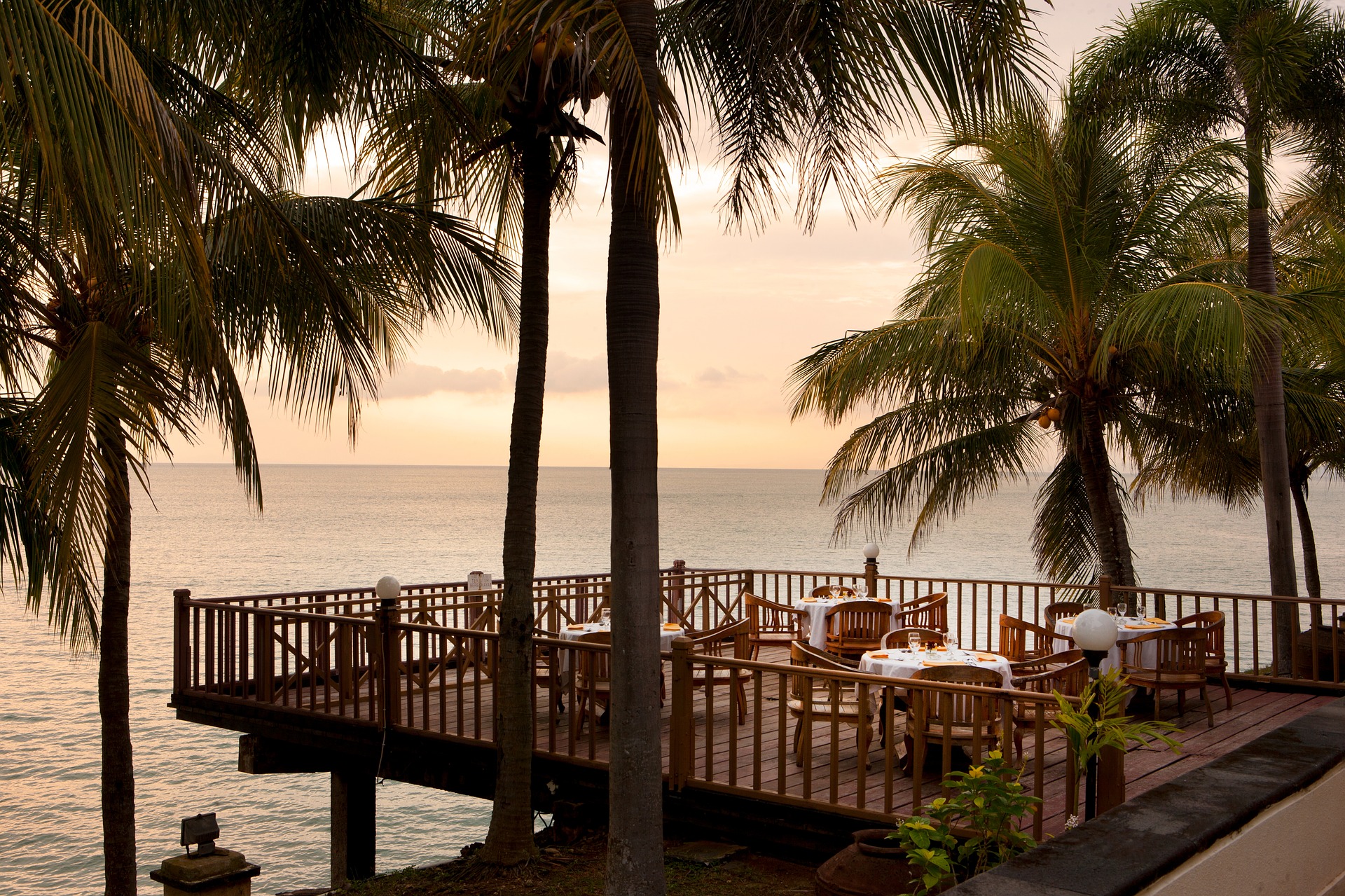 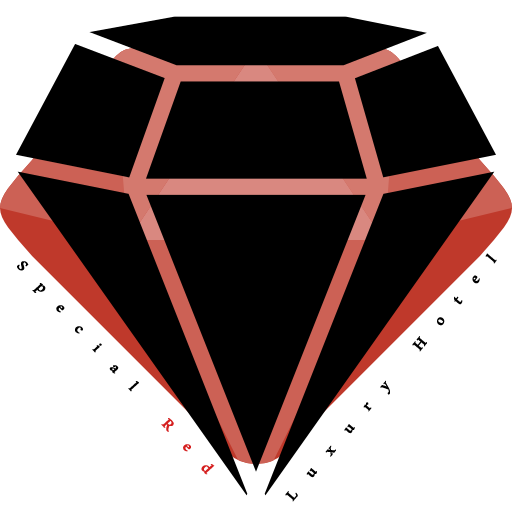 Near Ocean
Meeting Hall
Movie Theater
Outdoor Café
Sports Area
Restaurant
Parking
More…
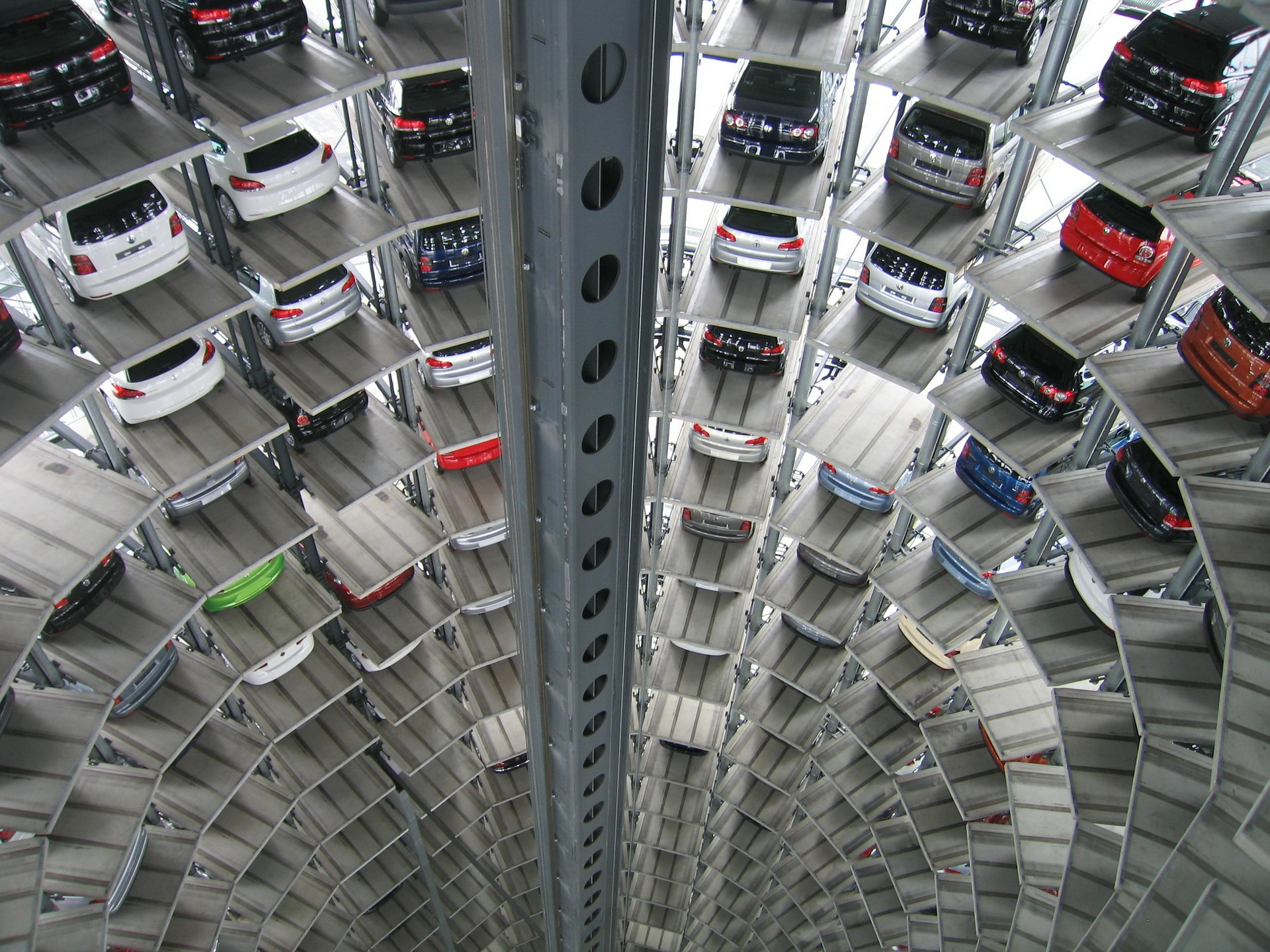 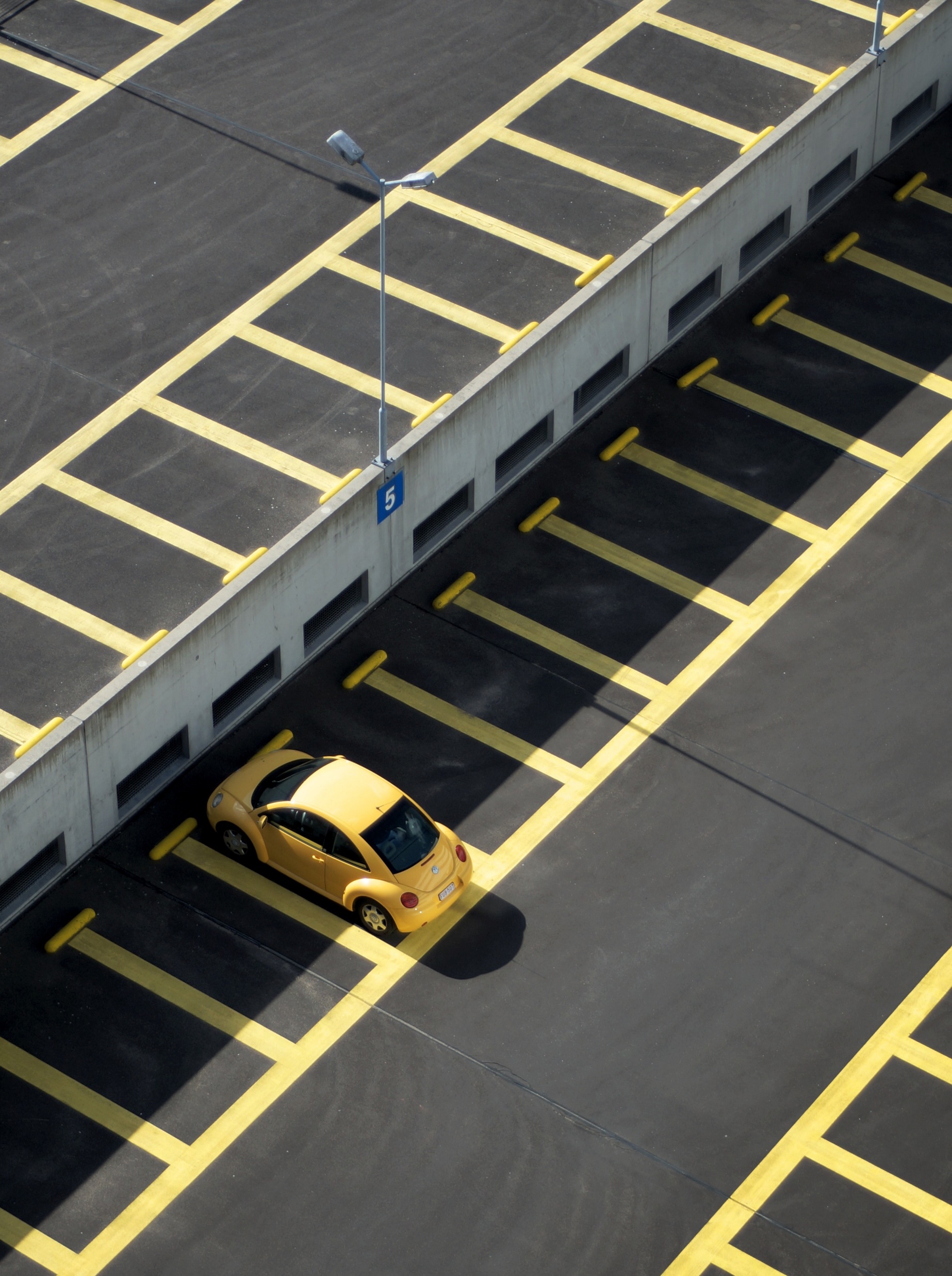 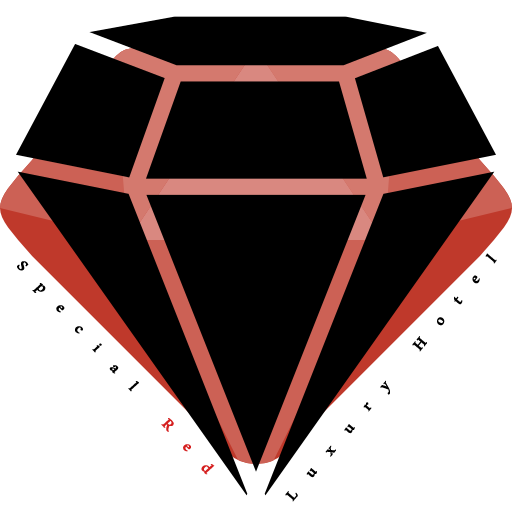 Near Ocean
Meeting Hall
Movie Theater
Outdoor Café
Sports Area
Restaurant
Parking
More…
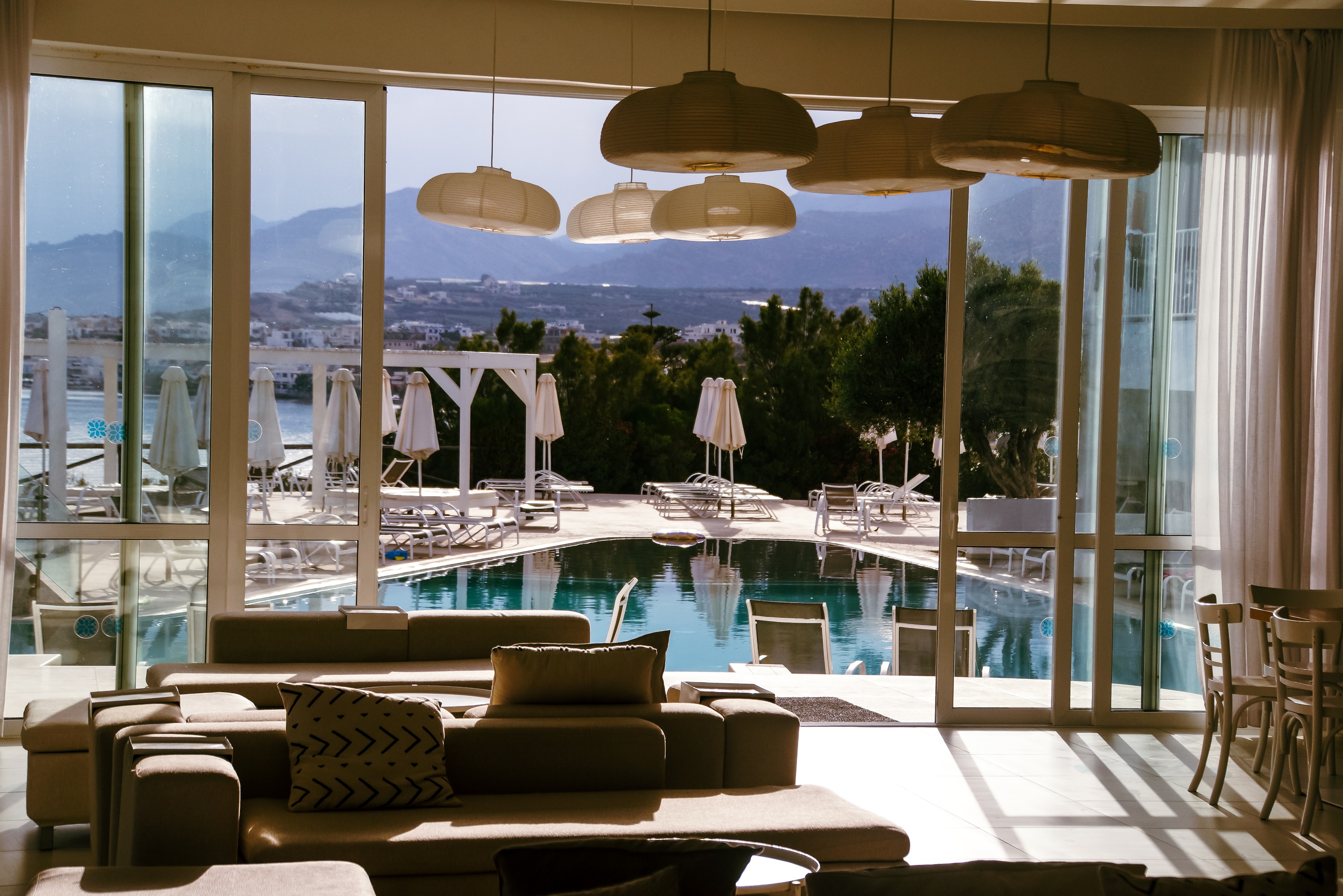 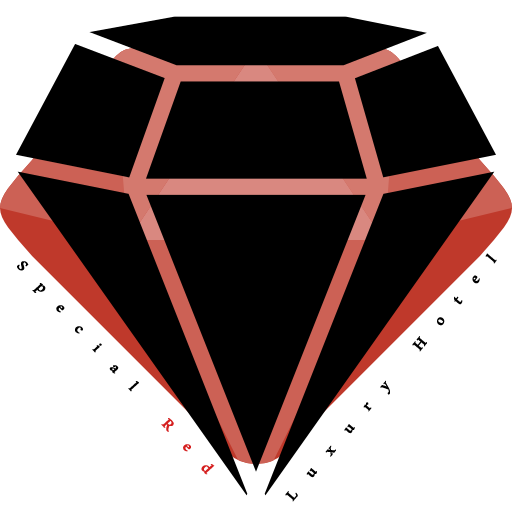 Near Ocean
Meeting Hall
Big Rooms
Movie Theater
Outdoor Café
Sports Area
Restaurant
Parking
More…
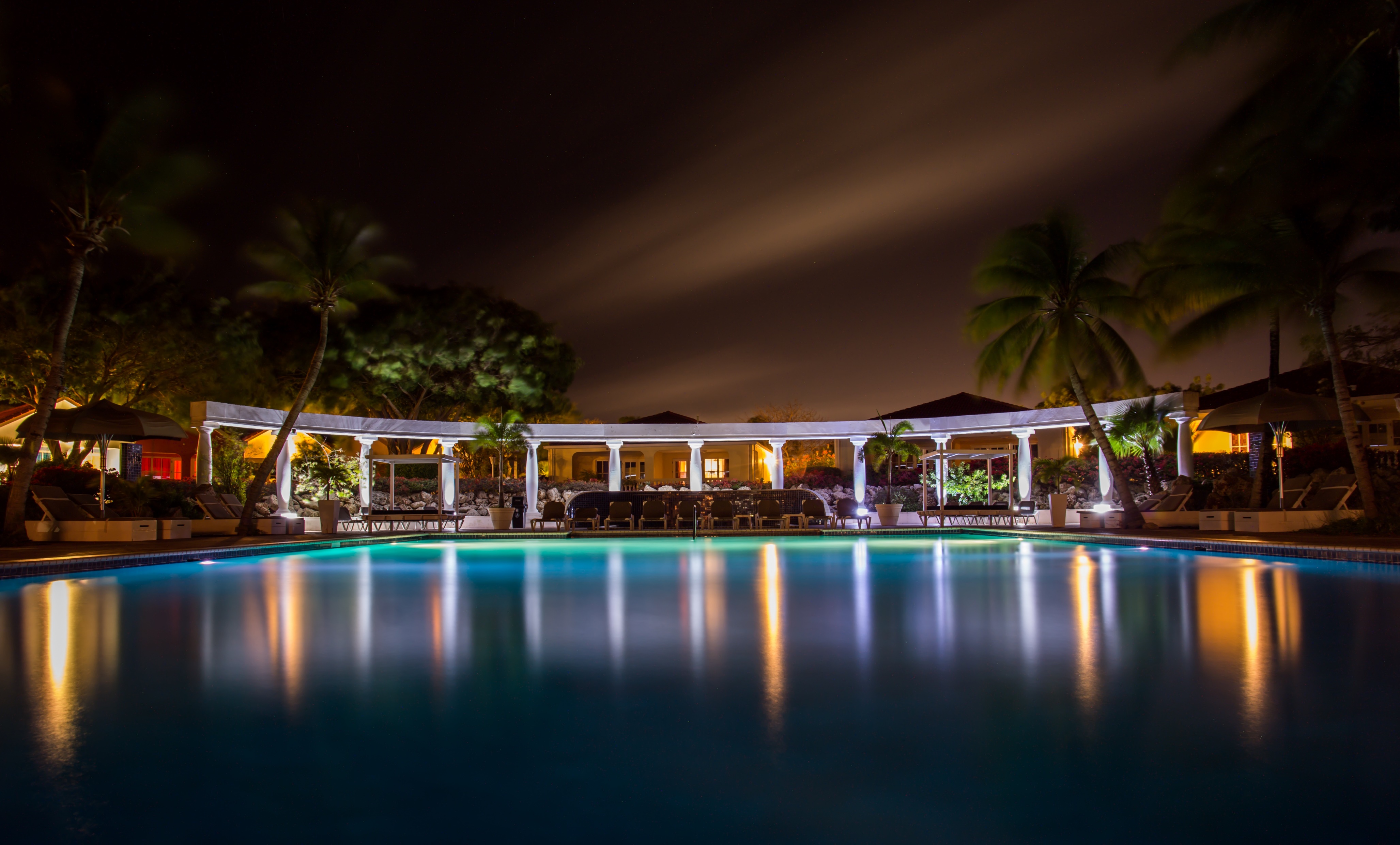 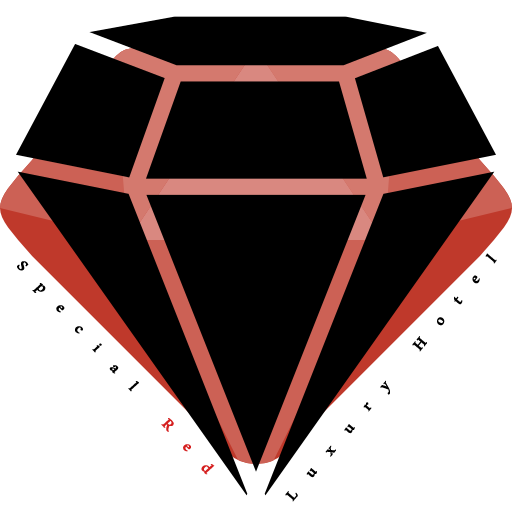 Near Ocean
Meeting Hall
Spa Salon
Movie Theater
Outdoor Café
Sports Area
Restaurant
Parking
More…
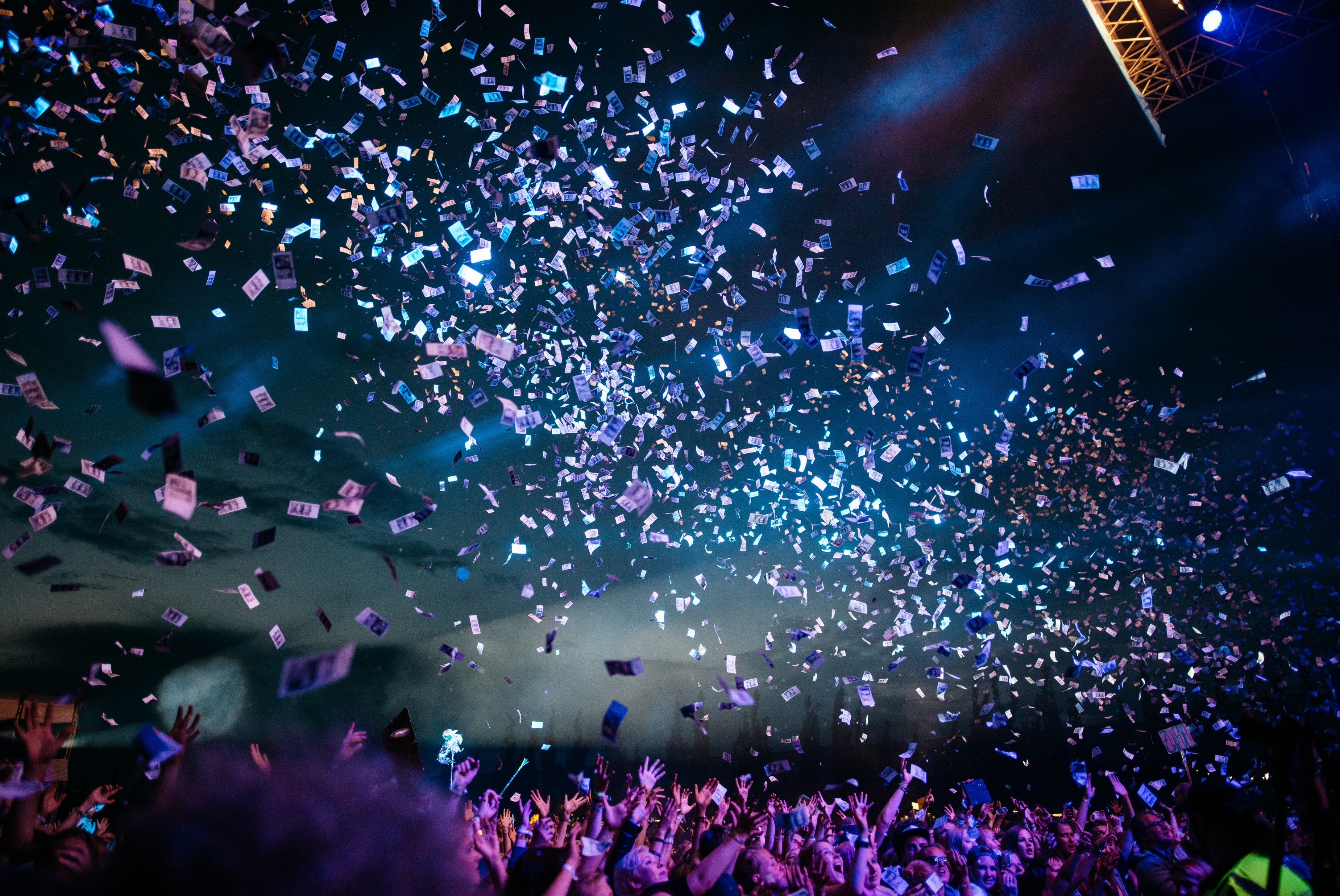 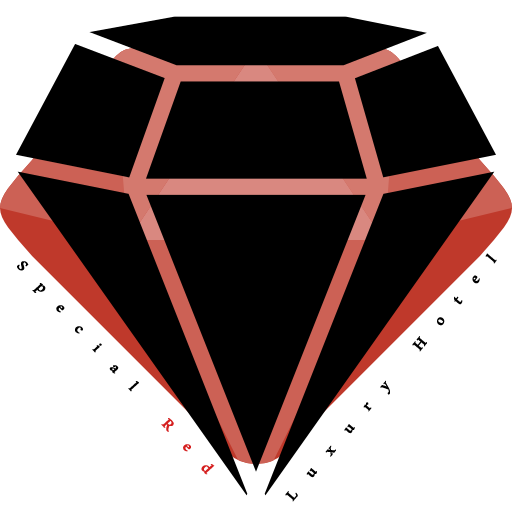 Near Ocean
Meeting Hall
Night Party
Movie Theater
Outdoor Café
Sports Area
Restaurant
Parking
More…
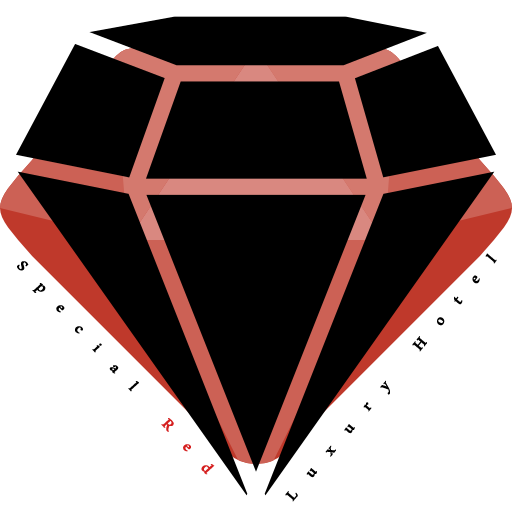 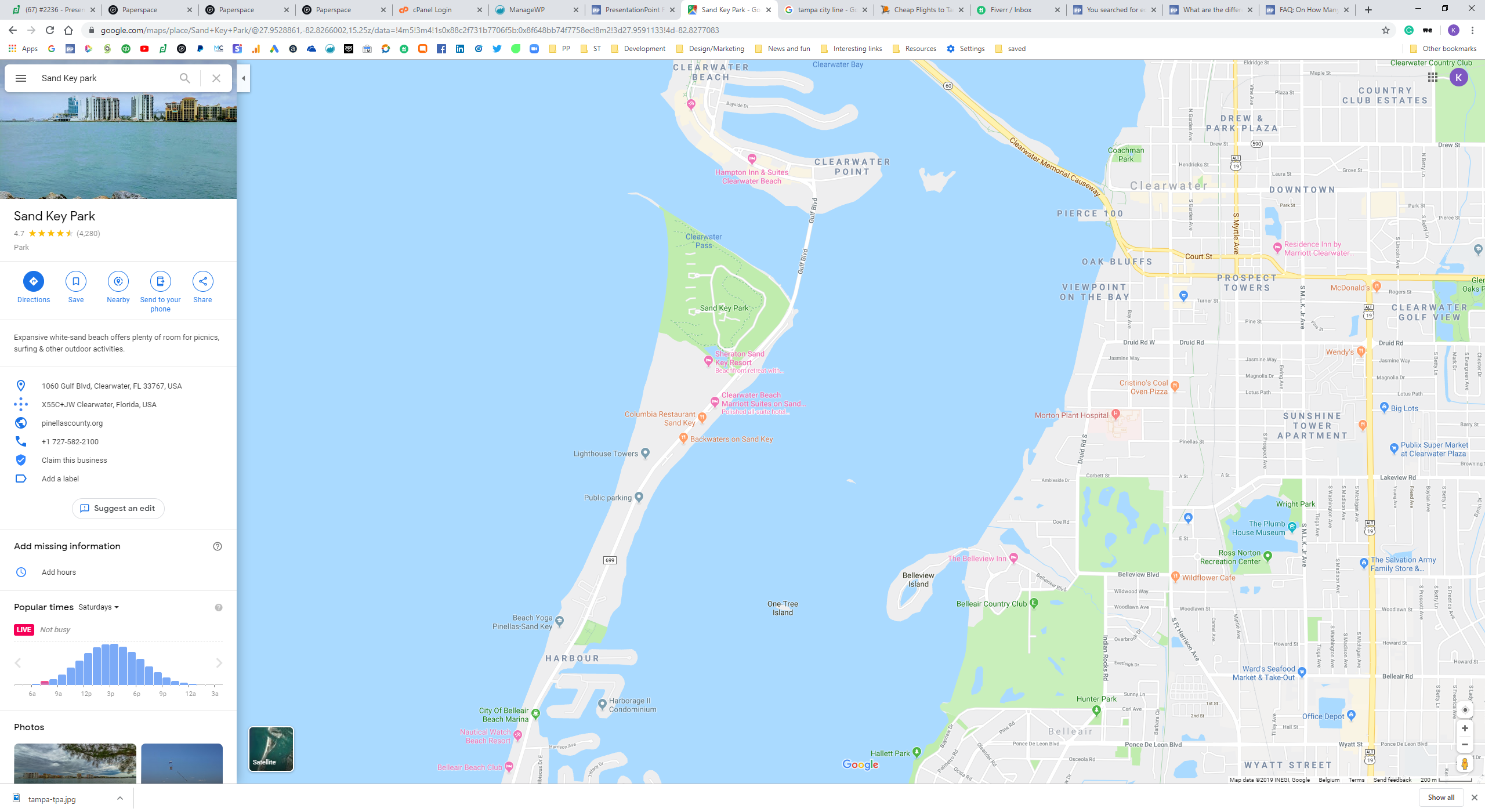 1160 Gulf Blvd, Clearwater Beach, FL 33767, USA
Phone : 1-800-123-4567
Website: 
SPECIALREDLUXURY.com
Email: info@specialredluxury.com